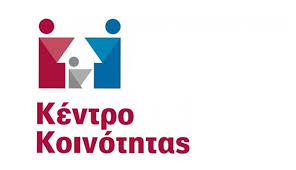 Εύη Κάϊλα                              Προϊσταμένη Επιτελικής Δομής ΕΣΠΑ                              Υπ. Εργασίας, Κοιν. Ασφάλισης και Κοιν. Αλληλεγγύης	                 Τομέας Κοινωνικής Αλληλεγγύης (ΕΔΚΑ)
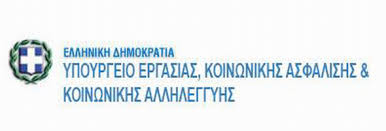 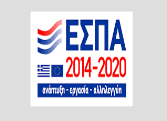 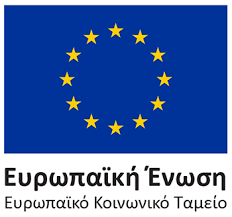 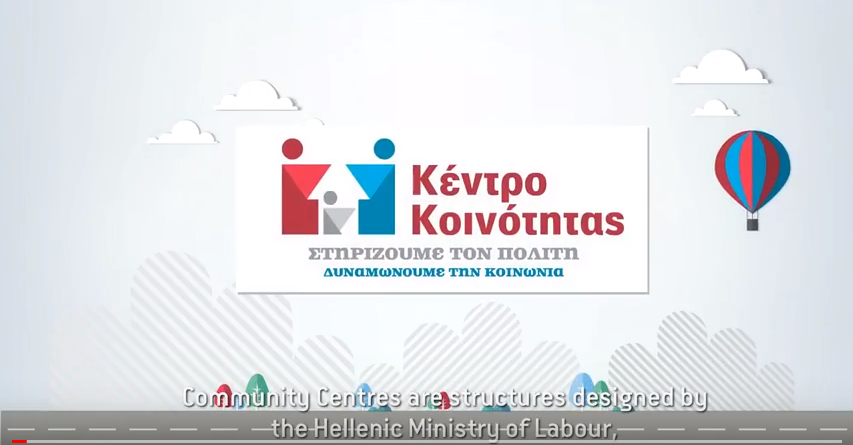 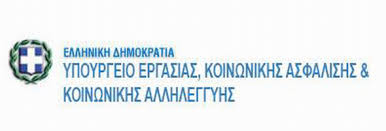 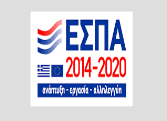 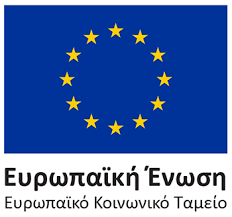 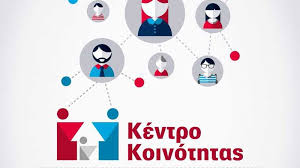 Το Κέντρο Κοινότητας είναι δομή που παρέχει ολιστική υποστήριξη στους κατοίκους του οικείου Δήμου μέσα από την παροχή ενός συνολικού πλέγματος υπηρεσιών 
με στόχο την καταπολέμηση της φτώχειας, του κοινωνικού αποκλεισμού και κάθε μορφής διακρίσεων καθώς και την προώθηση στην απασχόληση
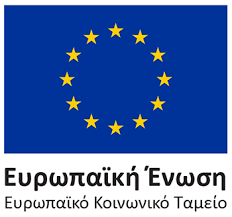 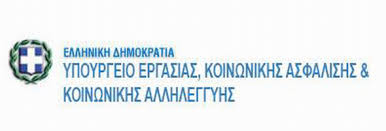 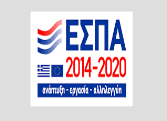 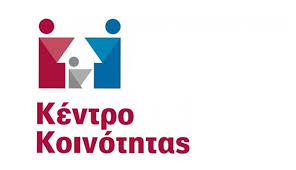 Βασικές λειτουργίες Κέντρου Κοινότητας:α) Υποδοχή -Ενημέρωση - Υποστήριξη των πολιτών β) Συνεργασία με Υπηρεσίες και Δομές γ) Παροχή Υπηρεσιών που αποσκοπούν στη βελτίωση του βιοτικού επιπέδου και διασφαλίζουν την κοινωνική ένταξη των ωφελουμένων
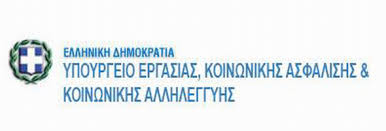 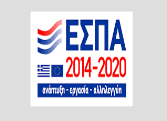 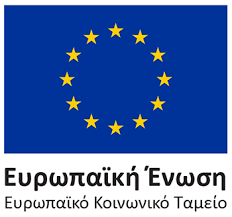 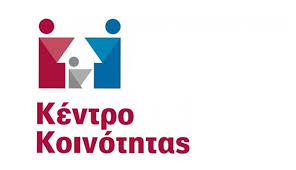 Αρμοδιότητες Στελεχών Κέντρου Κοινότητας
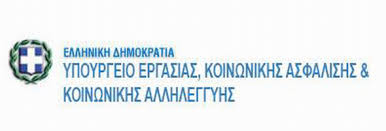 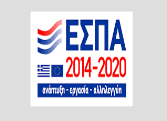 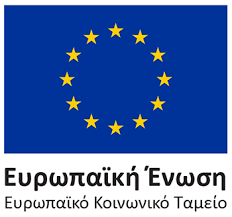 Συντονιστής (Κοινωνικός Λειτουργός) 
Καταρτίζει με τα υπόλοιπα στελέχη του Κέντρου και της Κοινωνικής Υπηρεσίας το Σχέδιο Λειτουργίας του Κ.Κ
  Συντονίζει το προσωπικό προς επίτευξη στόχων του Κέντρου 
Έχει την ευθύνη για την εύρυθμη λειτουργία και την τήρηση του ωραρίου
Συγκεντρώνει και τηρεί στατιστικά και απολογιστικά στοιχεία από     κάθε στέλεχος – αξιολογεί τα στοιχεία και προτείνει διορθωτικές ενέργειες  - εποπτεύει την τήρηση βιβλίων όποτε αυτά χρειάζονται
 Συντονίζει, μέσω συνεργασιών, δράσεις δημοσιότητας (ημερίδες, διαλέξεις, έκδοση ενημερωτικών φυλλαδίων κλπ.)
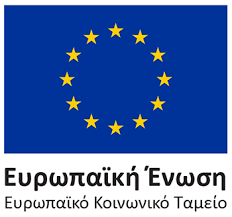 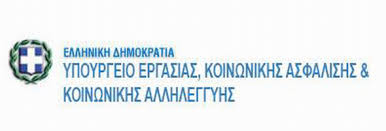 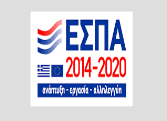 Ψυχολόγος 

Υποδέχεται και διαχειρίζεται περιστατικά που χρήζουν ψυχολογικής στήριξης, διενεργεί ψυχολογικές αξιολογήσεις και κάνει διάγνωση προβλημάτων

Παρέχει ψυχολογική στήριξη, με ατομικές ή ομαδικές συνεδρίες ή συνεδρίες οικογένειας όπου απαιτείται (π.χ. θύλακες Ρομά) 

Συνεργάζεται με τη Γ.Γ. Δια Βίου Μάθησης και Νέας Γενιάς για την αξιοποίηση υφιστάμενων δράσεων ψυχολογικής στήριξης των ωφελουμένων

Συνεργάζεται με το υπόλοιπο προσωπικό του Κ.Κ και της Κοινωνικής Υπηρεσίας για τον προσδιορισμό και αντιμετώπιση αναγκών και ψυχοκοινωνικών προβλημάτων ωφελουμένων…….
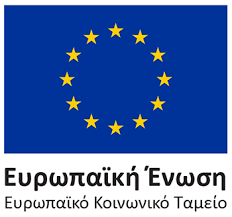 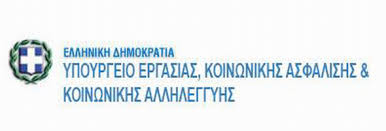 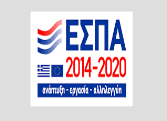 ………Ψυχολόγος 

Συμμετέχει σε προγράμματα αγωγής ψυχικής υγείας - προώθηση και σύνδεση περιστατικών με μονάδες Ψυχικής Υγείας όταν κριθεί σκόπιμο.

 Συνεργάζεται με τον διαμεσολαβητή του Παραρτήματος Ρομά και ΚΕΜ στις ομάδες υποστήριξης γυναικών, εφήβων, γονέων κλπ

 Συνεργάζεται με το στέλεχος που ασχολείται με τη μαθησιακή στήριξη για τις ανάγκες των ομάδων των παιδιών 

Έχει την ευθύνη τήρησης βιβλίου με ιστορικό, συμπεράσματα και τα αποτελέσματα της ψυχολογικής αξιολόγησης από κάθε συνεδρία
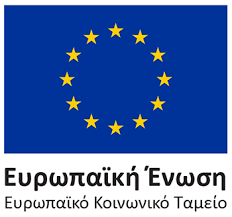 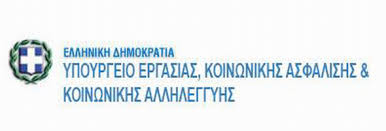 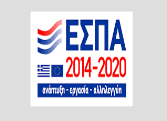 Διοικητικός Υπάλληλος 
(όταν και όπου υπάρχει)
  Υποδέχεται και προωθεί εσωτερικά αιτήσεις
Αναλαμβάνει διοικητικές  υπηρεσίες  (φωτοτυπίες, αλληλογραφία, επιστολές – προσκλήσεις, ηλεκτρονική αλληλογραφία, συνεννόηση με προμηθευτές, σύνταξη εξοδολογίων, παρουσιολογίων και τήρηση αρχείου. 
   Προετοιμάζει συναντήσεις, έντυπα και παρουσιάσεις του Κέντρου
Καταχωρεί στοιχεία, επεξεργάζεται αποτελέσματα ερευνών – τηρεί τα ηλεκτρονικά αρχεία
Ενημερώνει την ιστοσελίδα της δομής, παρέχει στοιχεία για την ενημέρωση της ιστοσελίδας του ΟΤΑ σχετικά με δραστηριότητες και εκδηλώσεις του Κέντρου
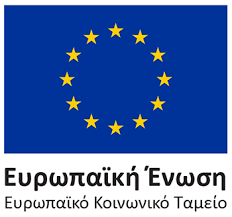 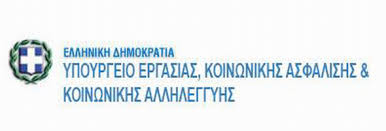 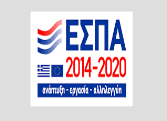 Στέλεχος για θέματα προώθησης 
στην απασχόληση 
Ενημερώνει για σεμινάρια, θέσεις εργασίας, προγράμματα ΟΑΕΔ, ΕΣΠΑ
Ανιχνεύει ανάγκες παρουσιάζονται (π.χ. ταχύρρυθμη εκπαίδευση στην γλώσσα, διαδικασίες δημιουργίας επιχείρησης κλπ)
Αναπτύσσει επαφή με εργοδότες και την αγορά εργασίας εν γένει με στόχο την εργασιακή ένταξη ανέργων
Υποστηρίζει τα ωφελούμενα άτομα να εισέλθουν ή επαναεισέλθουν στην αγορά εργασίας,  συνεργαζόμενο με τον ΟΑΕΔ για σύνταξη και αποστολή βιογραφικού, συνοδευτικής επιστολής κλπ)
 Βοηθά στη δημιουργία συνεταιρισμών και προωθεί την ιδέα της κοινωνικής οικονομίας μεταξύ των ωφελούμενων.
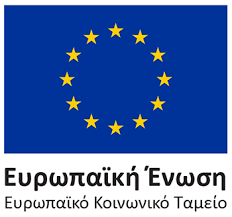 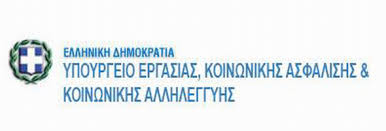 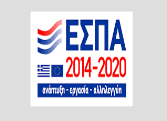 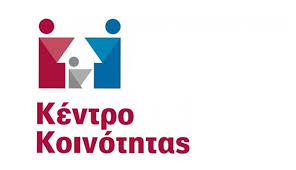 Αρμοδιότητες Κέντρου Κοινότητας διευρυμένου με Παράρτημα Ρομά
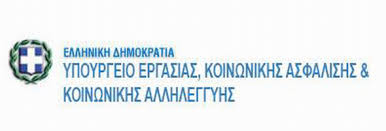 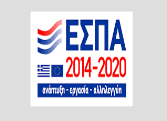 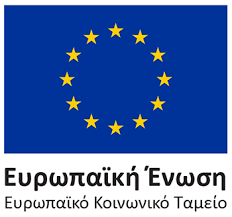 Παροχή συμβουλευτικών υπηρεσιών για την ένταξη της οικογένειας και τη στήριξη των δικαιωμάτων του παιδιού
Στήριξη και ενδυνάμωση των γυναικών  
Παροχή βοήθειας, διευκόλυνση και συνηγορία στην πρόσβαση των ωφελουμένων σε προνοιακές παροχές και την αντιμετώπιση δικαστικών, αστικοδημοτικών και νομικών εκκρεμοτήτων των ωφελουμένων
Ενημέρωση για θέματα δημόσιας υγείας και προώθηση της πρωτοβάθμιας υγείας των Ρομά
Υποστήριξη στην εξεύρεση εργασίας
Ενημέρωση για δημιουργία ενώσεων, συνεταιρισμών, εταιρειών κοινωνικής οικονομίας
Ευαισθητοποίηση του κοινωνικού συνόλου και άρση των στερεοτύπων και των προκαταλήψεων
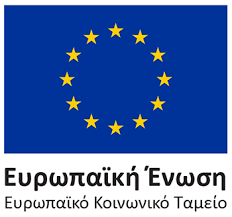 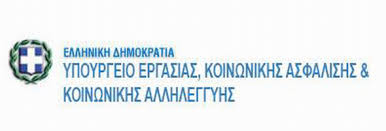 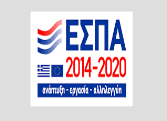 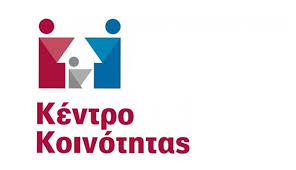 Αρμοδιότητες ΣτελεχώνΠαραρτήματος Ρομά
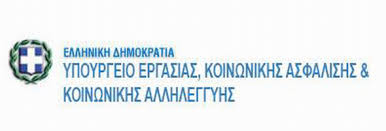 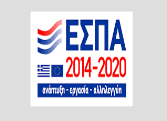 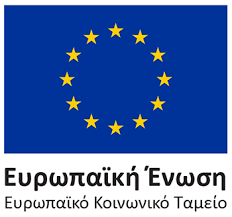 Κοινωνικός Λειτουργός ή Κοινωνιολόγος
επικεφαλής Παραρτήματος Ρομά  
Καταγράφει, διερευνά και αξιολογεί τις κοινωνικές ανάγκες του οικισμού με έμφαση στα ειδικά προβλήματα και ανάγκες των ατόμων 
Υποδέχεται  και διαχειρίζεται περιστατικά (καταγραφή στοιχείων, σχεδιασμός ενεργειών αντιμετώπισης) και καταγράφει αιτήματα
Παρέχει υπηρεσίες συμβουλευτικού και υποστηρικτικού χαρακτήρα 
Δρα για την πρόληψη και αντιμετώπιση κοινωνικοοικονομικών προβλημάτων του ατόμου ή της οικογένειας
Υλοποιεί κοινωνική εργασία με: α) ωφελούμενους, β) ομάδες ωφελουμένων (οικογένεια κλπ.), γ) κοινότητα/ οικισμό 
Διαμεσολαβεί, πληροφορεί, συνδέει  τους Ρομά με αρμόδιες υπηρεσίες
Εκπαιδεύει ωφελούμενους στην πρόσβαση σε δημόσια αγαθά και υπηρεσίες
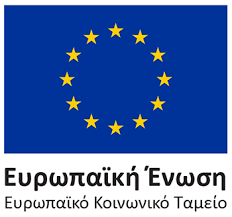 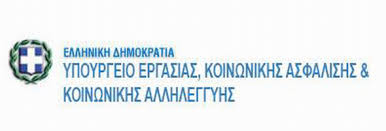 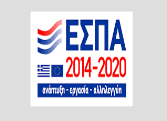 Διαμεσολαβητής

Αποτελεί ιδιαίτερα σημαντικό μέλος της ομάδας των στελεχών του Διευρυμένου Κέντρου με Παράρτημα Ρομά, συμμετέχει ισότιμα στο σχεδιασμό, την υλοποίηση και την αξιολόγηση των δράσεων, δεδομένου ότι ως μέλος ή/και συνομιλητής της κοινότητας των ωφελουμένων, είναι σε θέση να γνωρίζει τις πραγματικές τους ανάγκες
Συνεργάζεται με τις λοιπές ειδικότητες του Κέντρου για:
τη δημιουργία και εξασφάλιση σχέσης εμπιστοσύνης μεταξύ των μελών της Κοινότητας Ρομά και των στελεχών του Κέντρου.
τη δίκαιη και αμερόληπτη παροχή των υπηρεσιών του Κέντρου 
την πληροφόρηση των στελεχών του Κ.Κ. για ζητήματα που αφορούν στους ωφελούμενους, υπό το πρίσμα της προστασίας των προσωπικών δεδομένων…………..
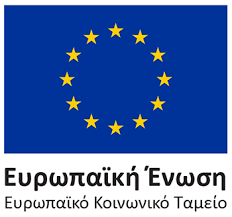 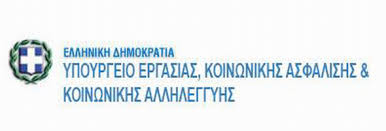 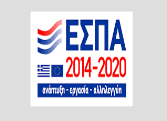 …………Διαμεσολαβητής

την έγκαιρη ενημέρωση των ωφελουμένων σχετικά με τις προγραμματισμένες ενέργειες του Κέντρου, αλλά και ευρύτερα δράσεων που τους αφορούν 
τη διευκόλυνση και ενδυνάμωση της επικοινωνίας και των επαφών μεταξύ της κοινότητας Ρομά και των δημόσιων ή δημοτικών οργανισμών και υπηρεσιών (εκπαίδευση, υγεία, απασχόληση, τις αστικές υποθέσεις και διεκπεραιώσεις, κλπ) 
     Σκόπιμο είναι να διαθέτει: 
επικοινωνιακά προσόντα και ικανότητα διαπραγμάτευσης
Στοιχειώδεις γραμματικές γνώσεις, και συμμετοχή στο παρελθόν ή τώρα σε επιμορφωτικά σεμινάρια που αφορούν στην κοινωνική διαμεσολάβηση (π.χ. εκπαίδευση από τα προγράμματα  ROMED)
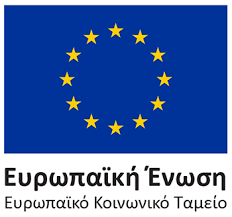 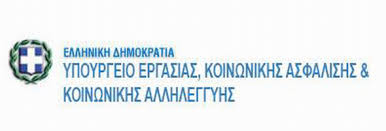 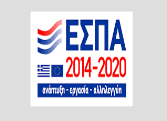 Στέλεχος για τη μαθησιακή στήριξη 
και την ενασχόληση παιδιών 

Συνεργάζεται με τις δράσεις του ΕΠΑΝΑΔ – ΕΔΒΜ και του Υπ. Παιδείας 
Εντοπίζει και καταγράφει τα προβλήματα στη σχολική ένταξη των παιδιών της ομάδας-στόχου 
Φροντίζει για την προώθηση στην εκπαίδευση π.χ. επισκέψεις πόρτα – πόρτα, σε οικογένειες των παιδιών που πρέπει να εγγραφούν στη δημόσια εκπαίδευση (νηπιαγωγείο μέχρι γυμνάσιο)
Συμβάλλει στην επίλυση εκκρεμοτήτων για την εγγραφή των παιδιών στο σχολείο - συνοδεύει παιδιά στο σχολείο (όπου απαιτείται)
Φροντίζει για μαθήματα ενισχυτικής διδασκαλίας, είτε ο ίδιος, είτε παραπέμποντας σε ανάλογες δράσεις άλλου φορέα (π.χ. Υπ. Παιδείας)
 Διοργανώνει δράσεις δημιουργικής απασχόλησης, μουσικά, θεατρικά και άλλα εργαστήρια ………….
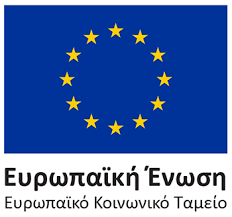 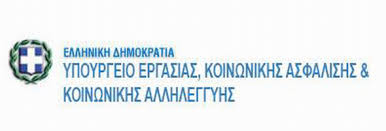 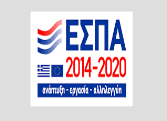 …………Στέλεχος για τη μαθησιακή στήριξη
 και την ενασχόληση παιδιών 
έχει την ευθύνη τήρησης βιβλίου παρουσιών – καταγραφής δραστηριοτήτων

συνεργάζεται με τους εκπαιδευτικούς και φορείς που μπορούν να υποστηρίξουν ζητήματα εκπαίδευσης και μαθησιακών δυσκολιών (π.χ. Δήμος, φορείς που υλοποιούν εκπαιδευτικά προγράμματα)

συνεργάζεται με το εκπαιδευτικό προσωπικό για δράσεις που αναπτύσσονται στο Κέντρο (για να αποφεύγεται αλληλοεπικάλυψη)

οργανώνει ομάδες παιδιών με κοινά εκπαιδευτικά ενδιαφέροντα και ανάγκες

συνεργάζεται με τους εκπαιδευτικούς, τις οικογένειες και το συντονιστή, για αντιμετώπιση περιπτώσεων διαρροών από το σχολείο, ενημέρωση ενηλίκων σε προγράμματα εκπαίδευσης /απόκτησης απολυτηρίου κλπ
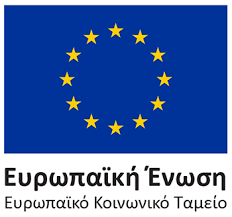 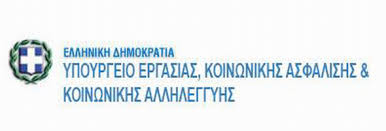 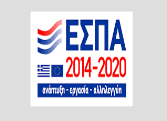 Ιατρός ( όταν υπάρχει)
 
Έχει τη συνολική ευθύνη του ιατρείου και των ιατρικών πράξεων (εμβολιασμών, μετρήσεων, κλπ) και της πρωτοβάθμιας φροντίδας του πληθυσμού
Προβαίνει σε ιατρικό έλεγχο και διενεργεί ιατρικές εξετάσεις, τηρεί για κάθε ωφελούμενο όλα τα σχετικά έντυπα 
Δημιουργεί διακριτό αρχείο καταγραφής του καλυπτόμενου πληθυσμού, συνεργάζεται με το ΚΕΕΛΠΝΟ
Έχει την ευθύνη της εμβολιαστικής κάλυψης, συνεργάζεται με τη Δ.Υ.ΠΕ. για την προμήθεια του Φαρμακείου 
Υλοποιεί δράσεις ευαισθητοποίησης σε θέματα υγείας για τον πληθυσμό-στόχο 
 Παραπέμπει τους ασθενείς σε αρμόδιους φορείς παροχής υγείας όταν αυτό κρίνεται απαραίτητο και προωθεί την ενσωμάτωση του πληθυσμού στόχου στο Δημόσιο Σύστημα Υγείας
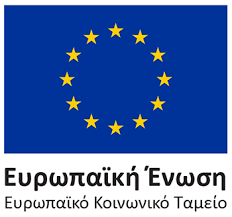 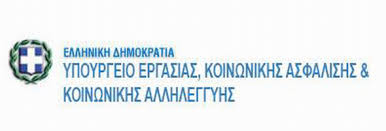 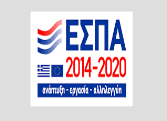 Επισκέπτης/τρια υγείας / νοσηλευτής-τρια 

Παρακολουθεί τη φαρμακευτική αγωγή σε άτομα που κρίνει ότι είναι απαραίτητο 
Παρέχει νοσηλευτικές συμβουλές για την καλύτερη και ταχύτερη αποθεραπεία των ατόμων 
Συμμετέχει σε προγράμματα αγωγής υγείας καθώς και σε θέματα ευαισθητοποίησης  για τον πληθυσμό στόχο 
Συμμετέχει στην καταγραφή της υγειονομικής κατάστασης των ωφελουμένων 
Ενημερώνει ατομικά ή ομάδες (π.χ γυναίκες)  ή το σύνολο του πληθυσμού του οικισμού για θέματα υγείας
Προγραμματίζει ραντεβού υγείας σε νοσοκομεία, ΙΚΑ κτλ, συνοδεύει σε μονάδες υγείας (όπου χρειάζεται) 
Διενεργεί εμβολιασμούς σε παιδιά  και ενήλικες
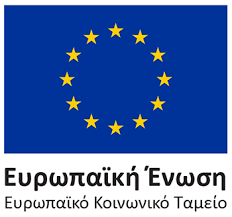 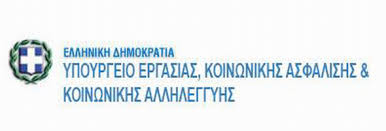 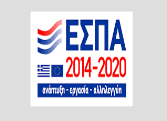 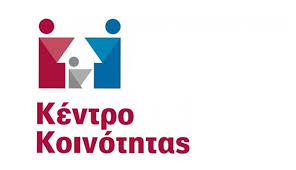 Αρμοδιότητες Κέντρου Κοινότητας διευρυμένου με  ΚΕΜ
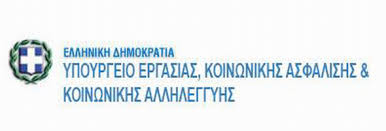 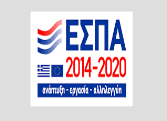 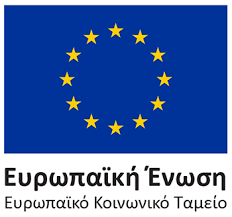 Η ενημέρωση και η παροχή κοινωνικο-ψυχολογικής στήριξης σε μετανάστες και δικαιούχους διεθνούς προστασίας και ιδιαίτερα τις ευάλωτες ομάδες αυτών (π.χ. γυναίκες, παιδιά, κλπ.) 
Η μαθησιακή στήριξη παιδιών σχολικής ηλικίας των προηγούμενων κατηγοριών και η ενημέρωση για δράσεις γλωσσικής κατάρτισης ενηλίκων.
Η ευαισθητοποίηση της τοπικής κοινωνίας και η καταπολέμηση της ξενοφοβίας, του ρατσισμού, της εμπορίας ανθρώπων, κλπ
Η προαγωγή του εθελοντισμού στην αρωγή προς τους μετανάστες
Η στήριξη της συμμετοχής των μεταναστών και δικαιούχων διεθνούς προστασίας σε ομάδες, συλλόγους, οργανώσεις διαπολιτισμικού και διαθρησκευτικού διαλόγου, κλπ  
Η δικτύωση με άλλα Κ.Ε.Μ και υπηρεσίες και φορείς σχετικούς με την ένταξη μεταναστών και δικαιούχων διεθνούς προστασίας
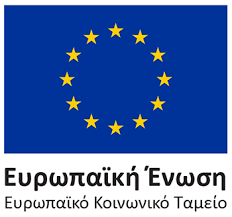 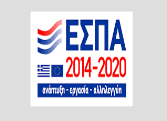 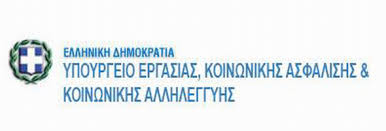 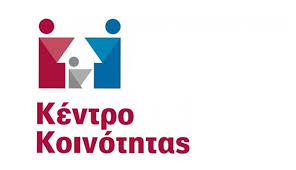 Αρμοδιότητες ΣτελεχώνΠαραρτήματος ΚΕΜ
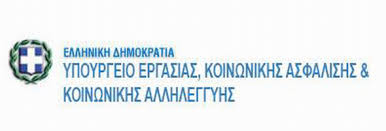 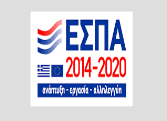 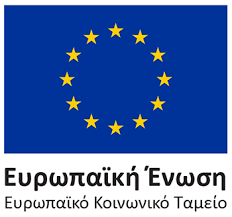 Συντονιστής - Κοινωνικός Λειτουργός 
Καταρτίζει και υλοποιεί, σε συνεργασία με τον Συντονιστή του Κ. Κ., Σχέδιο Λειτουργίας του Παραρτήματος 
Έχει τη συνολική ευθύνη της εύρυθμης λειτουργίας του Παραρτήματος
Έχει την ευθύνη για συνέργειες με άλλα προγράμματα και δράσεις  δημοσιότητας
Υποδέχεται και διαχειρίζεται περιστατικά, τα παραπέμπει, όταν και όπου χρειάζεται, συνδέει τον πληθυσμό με τις αρμόδιες υπηρεσίες, καταγράφει και επικαιροποιεί δεδομένα
Καταγράφει και αξιολογεί τις κοινωνικές ανάγκες των ομάδων – στόχου, εκτελεί κοινωνική εργασία με άτομα ή ομάδες και προωθεί την εθελοντική προσφορά
Σχεδιάζει και υλοποιεί δράσεις ένταξης μεταναστών και δικαιούχων διεθνούς προστασίας, έχει την ευθύνη ανάληψης κοινωνικών ερευνών
Συμβάλλει στην ενεργοποίηση των Συμβουλίων Ένταξης Μεταναστών
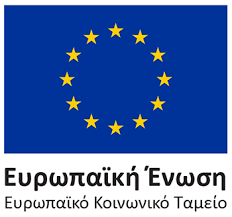 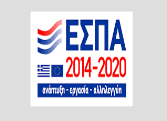 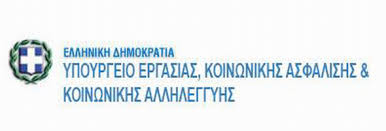 Διαπολιτισμικός Μεσολαβητής / Διερμηνέας 

Διαδραματίζει κρίσιμο και απαραίτητο ρόλο στο σχεδιασμό και την υλοποίηση των δράσεων ένταξης και στην επικοινωνία των ομάδων στόχου με τη τοπική κοινωνία για να αποφεύγονται συγκρούσεις, παρανοήσεις και κατά συνέπεια ο κοινωνικός αποκλεισμός τους
Ειδικότερα εξασφαλίζει: 
την επικοινωνία με τους αρμόδιους των Κ.Κ., ΚΕΜ και μεταναστών και δικαιούχων διεθνούς προστασίας
τη δημιουργία σχέσης εμπιστοσύνης και διαλόγου μεταξύ των μελών των μεταναστευτικών/προσφυγικών κοινοτήτων και της τοπικής κοινωνίας
τη διευκόλυνση της επικοινωνίας και των επαφών των μεταναστών με δημόσιους οργανισμούς, την τοπική κοινωνία και τους τοπικούς φορείς
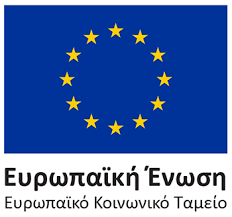 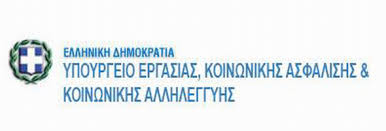 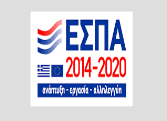 Διαπολιτισμικός Μεσολαβητής / Διερμηνέας
….εξασφαλίζει:
τη συμβολή στην εξάλειψη αρνητικών στερεοτύπων, πολιτισμικών παρεξηγήσεων και διακρίσεων και ευρύτερα στην ένταξη των ομάδων στόχου στην τοπική κοινωνία 
την εκ του σύνεγγυς επικοινωνία με την ομάδα στόχο στην περιοχή παρέμβασης 

Σκόπιμο είναι να διαθέτει: 
Εμπειρία και εξειδικευμένη κατάρτιση στη διαπολιτισμική μεσολάβηση
Γνώση της ελληνικής γλώσσας αλλά και γλωσσών της ομάδας- στόχου και των κοινωνικών/ και πολιτισμικών χαρακτηριστικών της 
Επικοινωνιακή δεξιότητα και  διαπραγματευτική ικανότητα
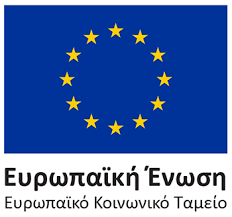 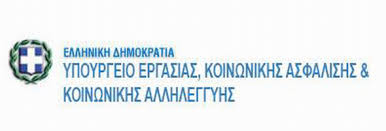 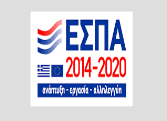 Νομικός 
 
Παρέχει συμβουλευτικές υπηρεσίες για θέματα μεταναστευτικής νομοθεσίας και δικαιώματος διεθνούς προστασίας, για περιπτώσεις παραβίασης των ανθρωπίνων  δικαιωμάτων, των οικονομικοκοινωνικών δικαιωμάτων των ομάδων στόχου, για θέματα διακρίσεων, ξενοφοβίας ή ρατσισμού, καθώς και για εργασιακά θέματα
Φροντίζει για την προώθηση περιστατικών στο Συνήγορο του Πολίτη και του Παιδιού, στις αρμόδιες υπηρεσίες και φορείς για την παιδική προστασία, την προστασία θυμάτων εμπορίας ανθρώπων, ενδοοικογενειακής και ρατσιστικής βίας
Αναλαμβάνει την υποστήριξη και συμβουλευτική για τη σύνταξη καταστατικών για συλλόγους, οργανώσεις μεταναστών και εχόντων το καθεστώς του πρόσφυγα
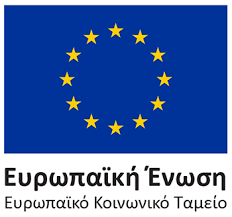 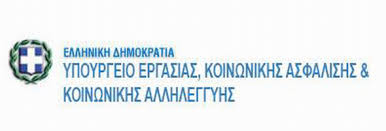 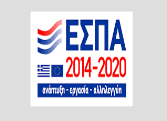 Ψυχολόγος 
Υποδέχεται, διαχειρίζεται και παραπέμπει, όπου χρειάζεται, περιστατικά 
Διενεργεί ψυχολογικές αξιολογήσεις, παρέχει ψυχολογική στήριξη σε ατομικό και οικογενειακό επίπεδο, τηρεί  ιστορικό και τα συμπεράσματα των συνεδριών διασφαλίζοντας το απόρρητο
Ανιχνεύει τραύματα που σχετίζονται με την αναγκαστική εκτόπιση, την εμπορία και εκμετάλλευση ατόμων (κυρίως γυναικών και ανηλίκων), εμπειρίες κακοποίησης, βασανιστηρίων, αναπηριών, φυλακίσεων, κοινωνικής απομόνωσης και συναισθηματικών διαταραχών. Στηρίζει εξαρτημένα άτομα και παραπέμπει στις σχετικές δομές
Καταγράφει το ψυχοκοινωνικό προφίλ τις ανάγκες μεταναστών και δικαιούχων διεθνούς προστασίας, συνεργάζεται με άλλους εργαζόμενους στα Κ.Ε.Μ. για τη δημιουργία ολοκληρωμένης εικόνας των ωφελούμενων
Συνεργάζεται με τον κοινωνικό λειτουργό, τον διαπολιτισμικό μεσολαβητή και τον υπεύθυνο εκπαίδευσης για τη στήριξη ασυνόδευτων ανήλικων και τη συνδιαμόρφωση σχεδίων ζωής (life projects) για εκείνους
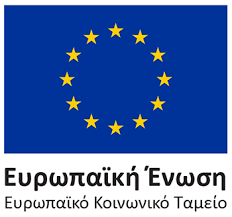 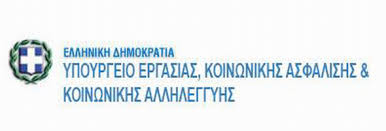 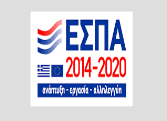 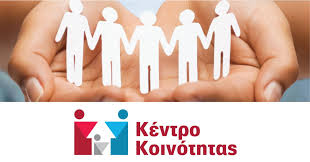 Ευχαριστώ για την προσοχή 
και την συμμετοχή σας
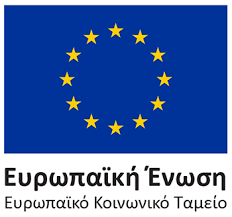 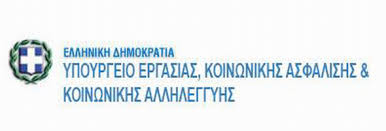 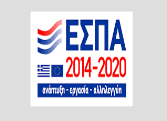